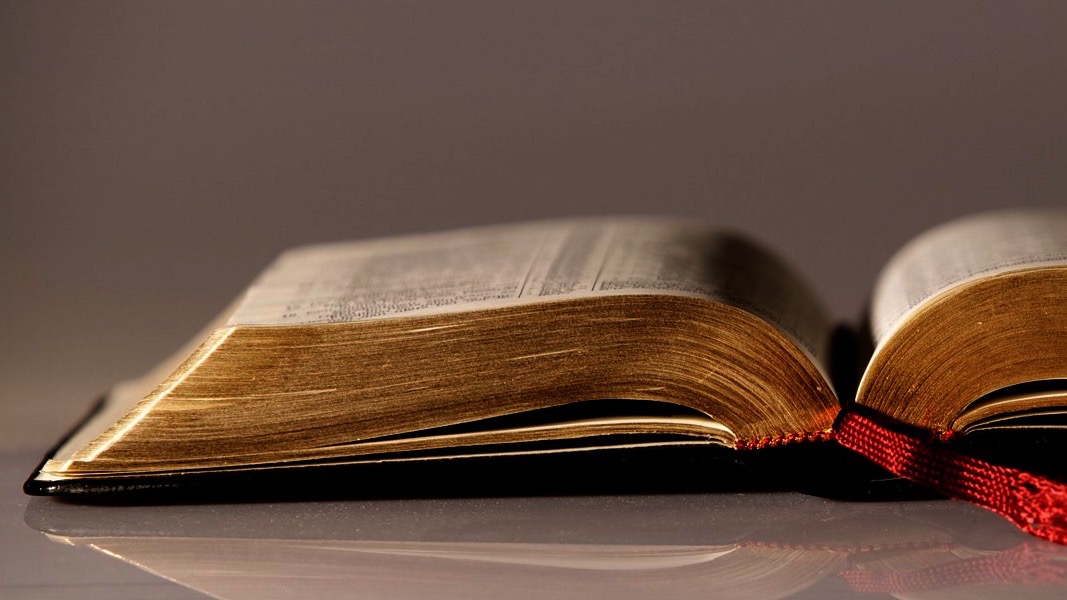 Welcome to
Our Sunday School
We’ll start at 9:07
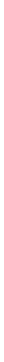 visit OurSundaySchool.com for more about our class
Today’s class: Philemon introduction
“Introduction” of the handout
Brief history of Colossae
Brief history of the Colossian church
Preparing for Philemon 1:1–14
Today’s class: Philemon introduction
“Introduction” of the handout
Brief history of Colossae
Brief history of the Colossian church
Preparing for Philemon 1:1–14
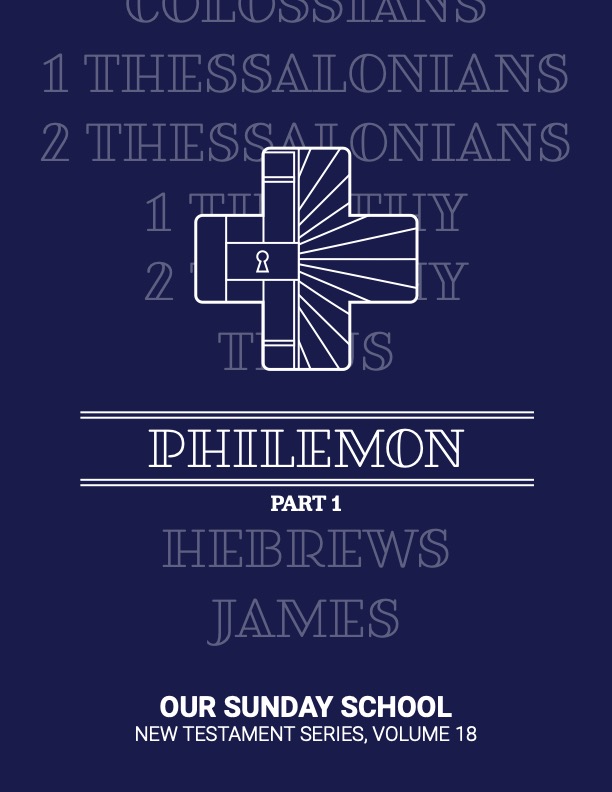 Visitors: loan youa copy for today

Members: get aprint edition

Online: visit OurSundaySchool.com
“Introduction” of the handout
Class vote on what color this is

Midnight blue
Navy
You can’t make me care about that
Page 2: About Our Sunday School
Fully knowing an infinite God is impossible, but we will strive to as he is worth the effort.

May this resource help us to experience, know, and enjoy God— so we can make him known with our words and works.

Christen Barber Harper
Page 5: About Our Sunday School
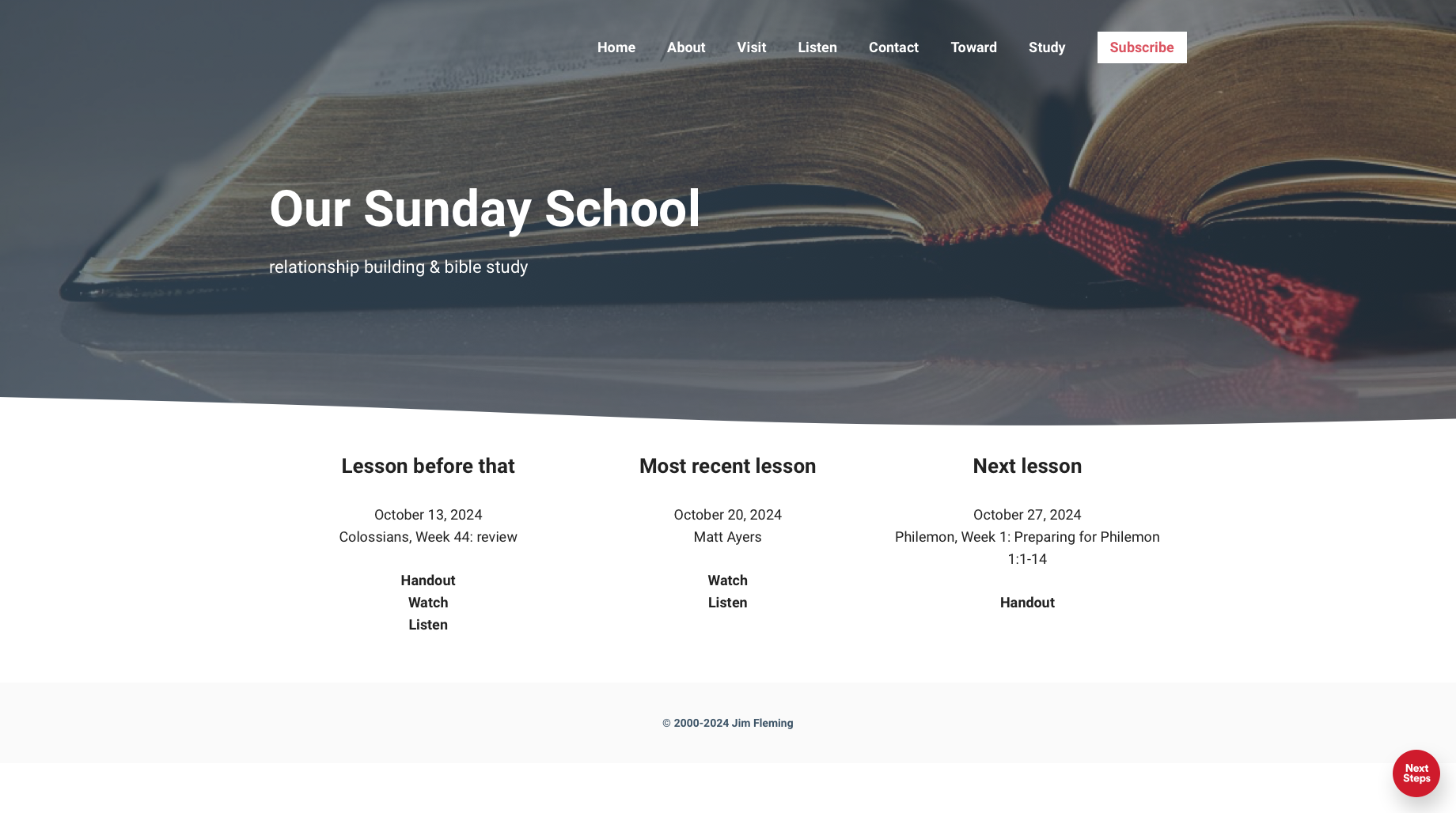 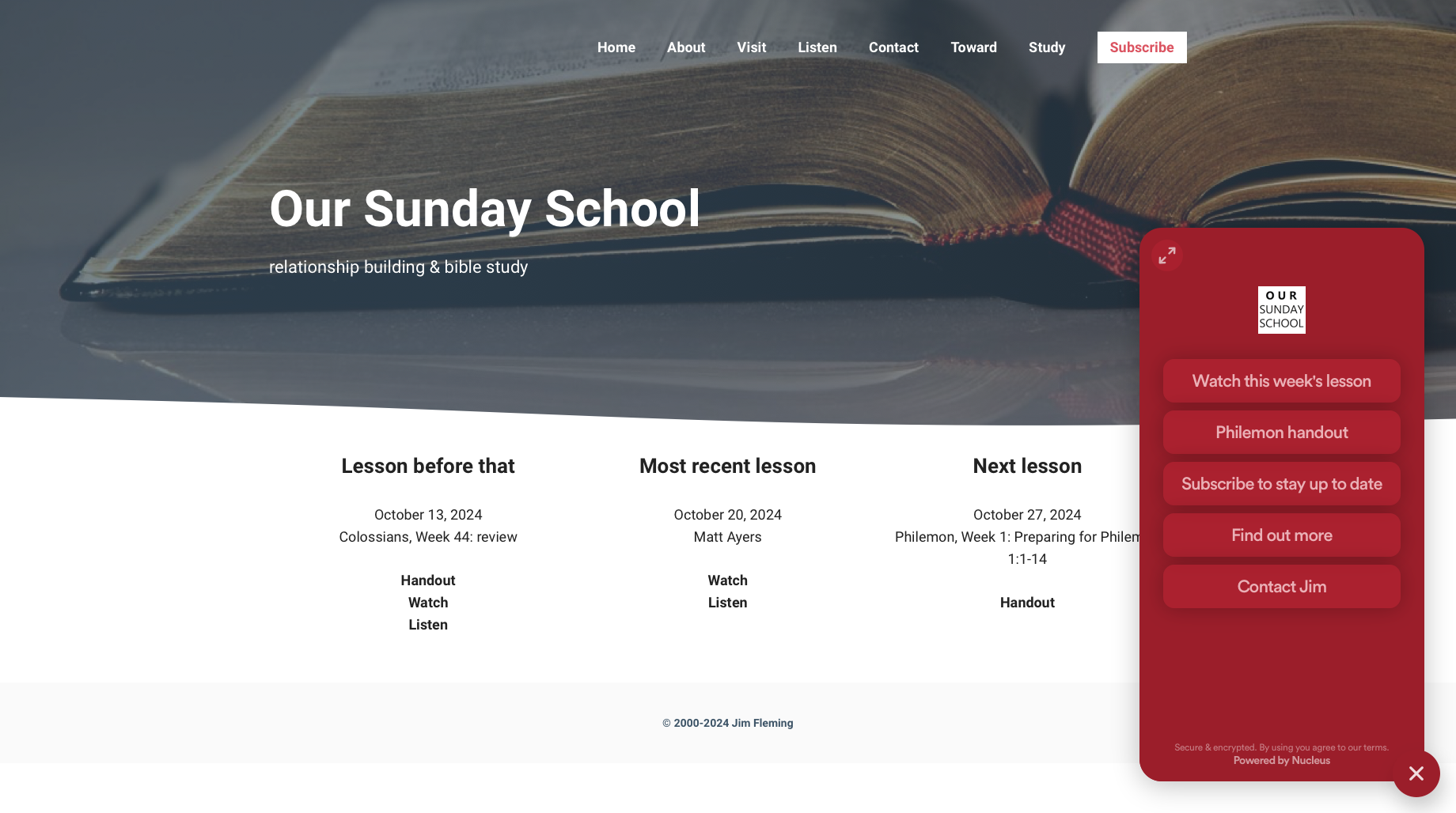 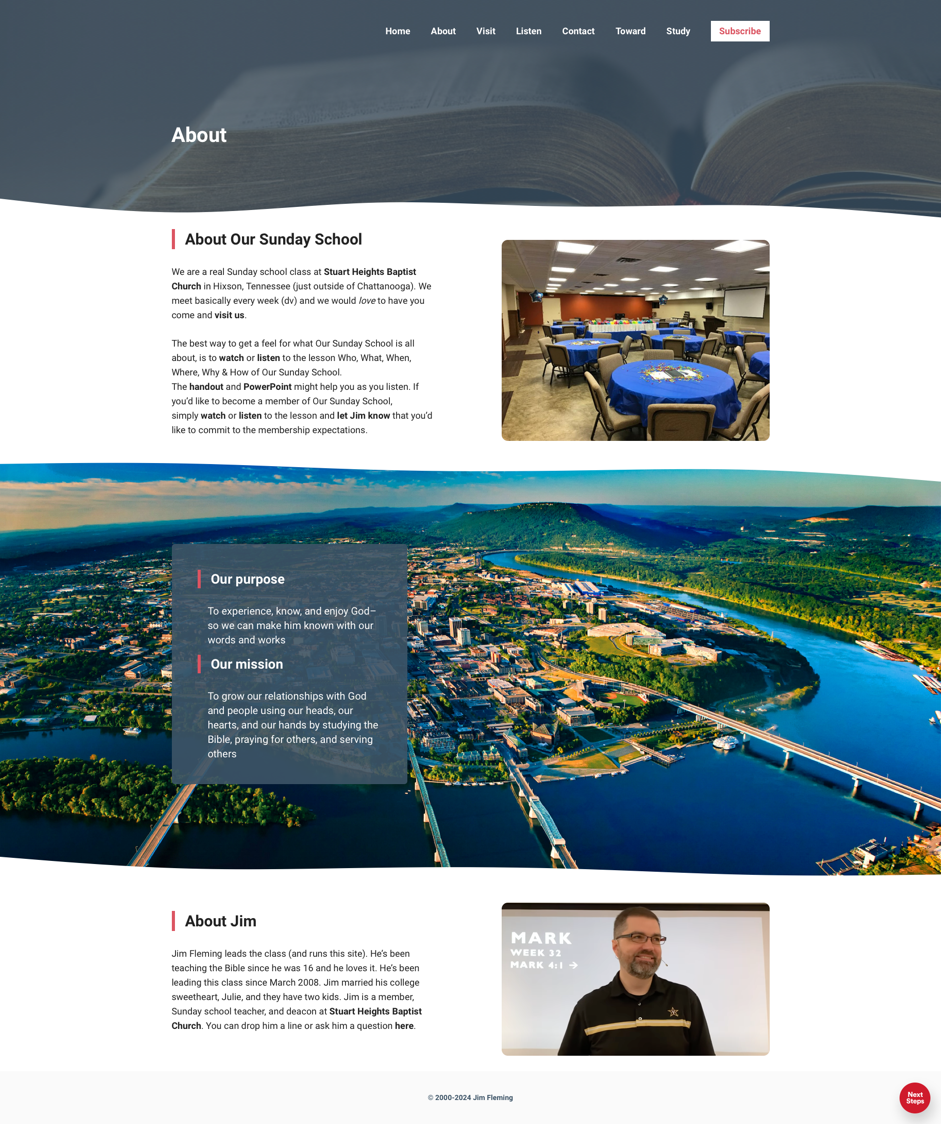 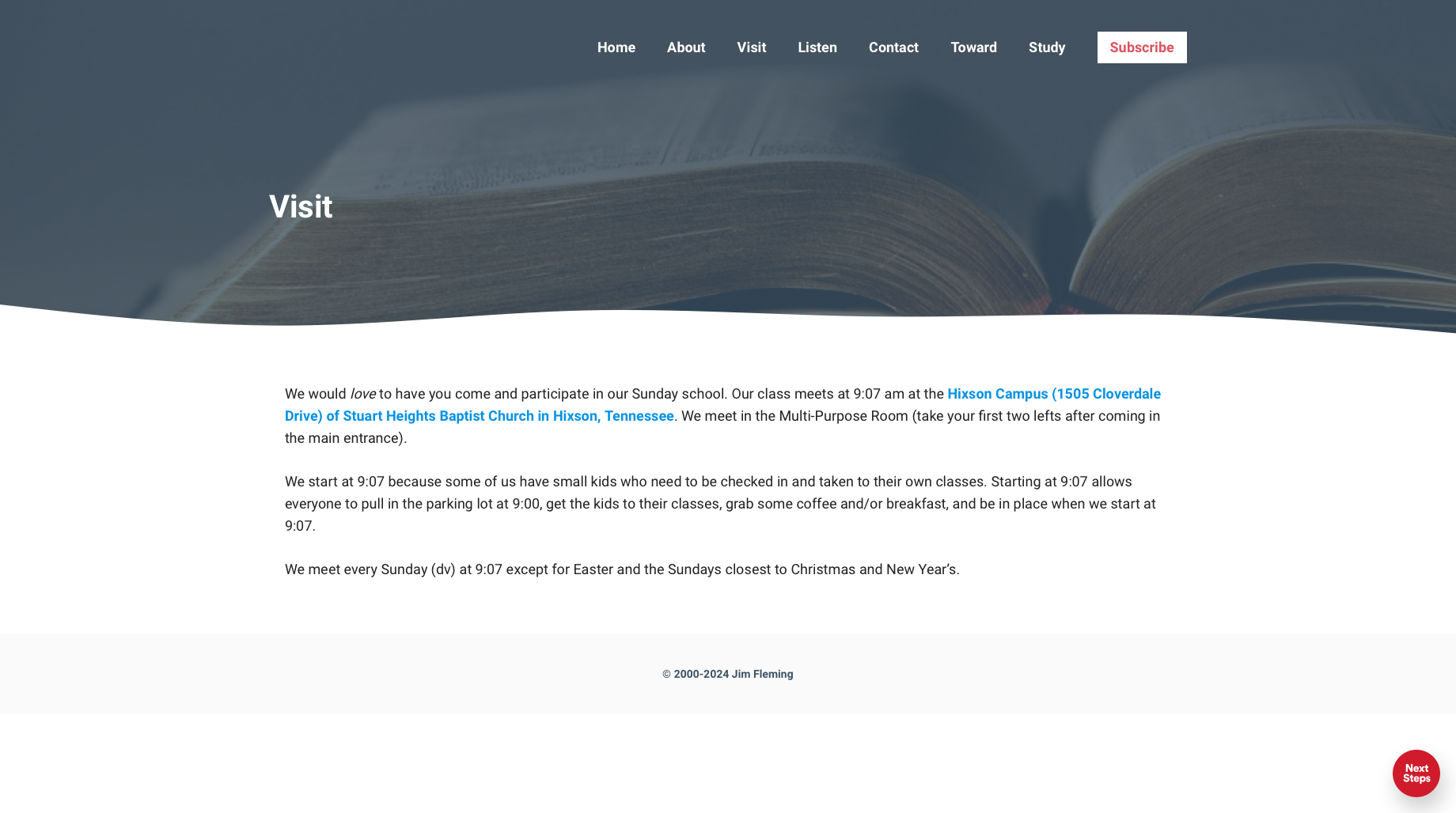 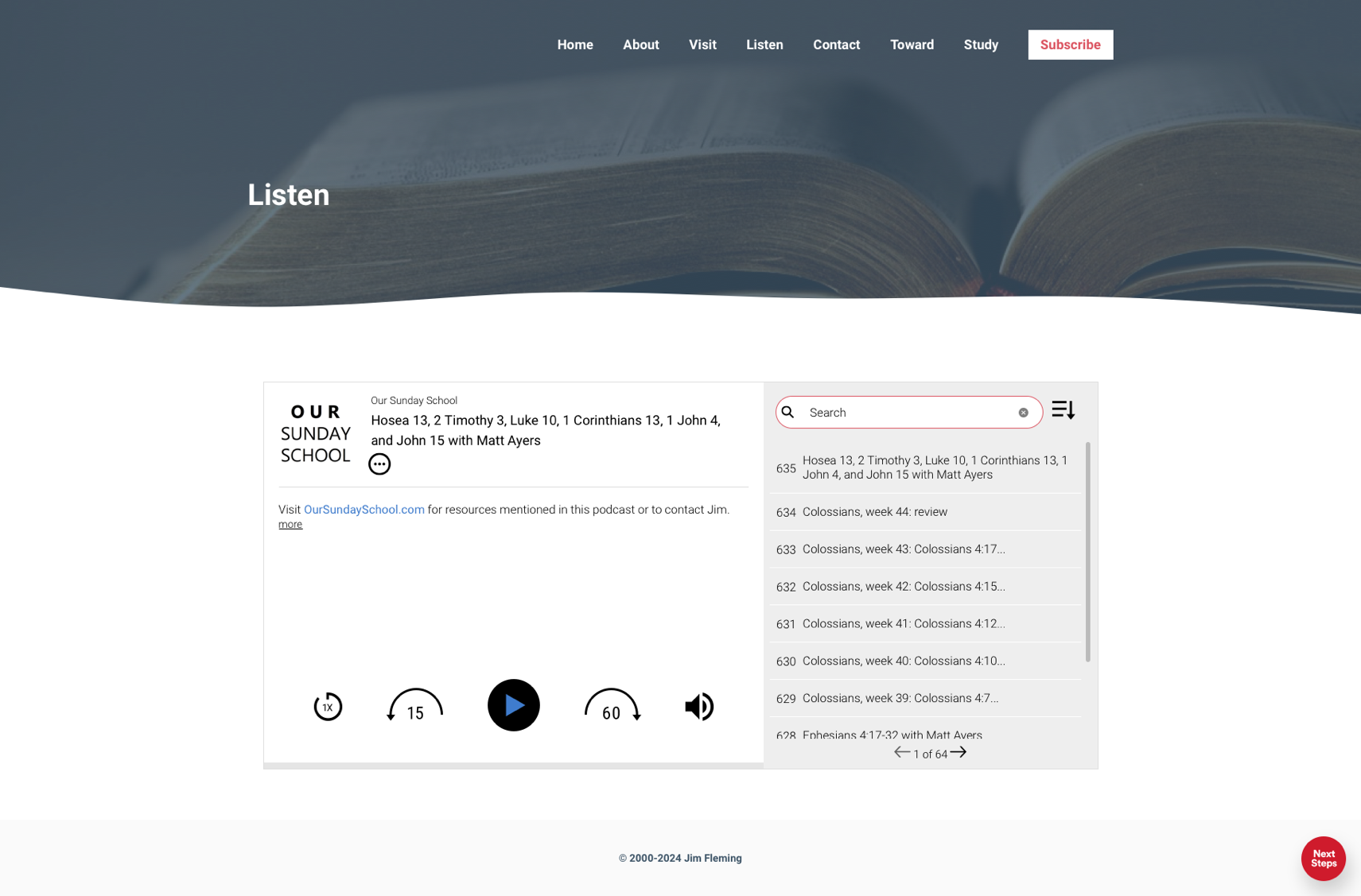 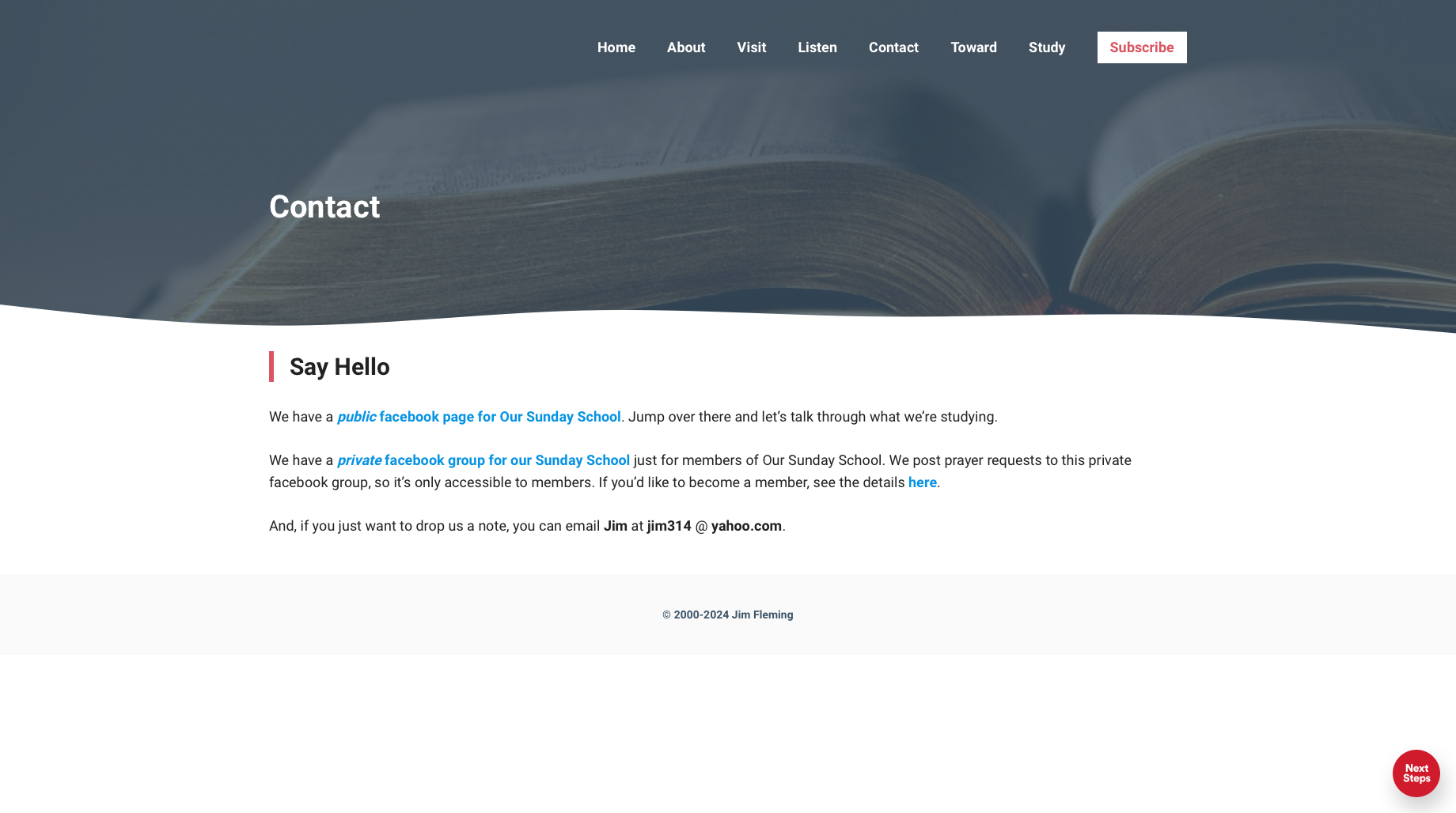 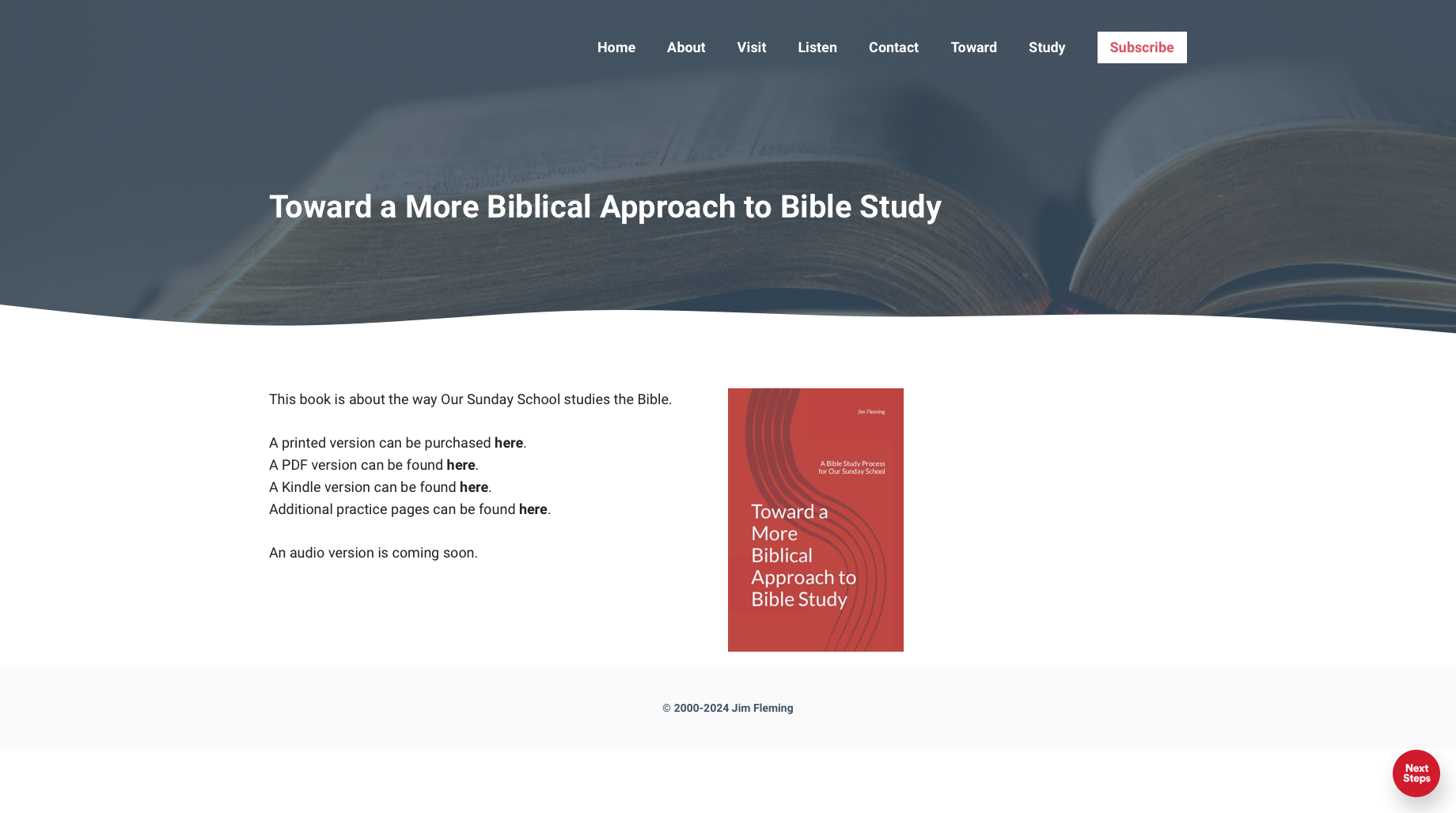 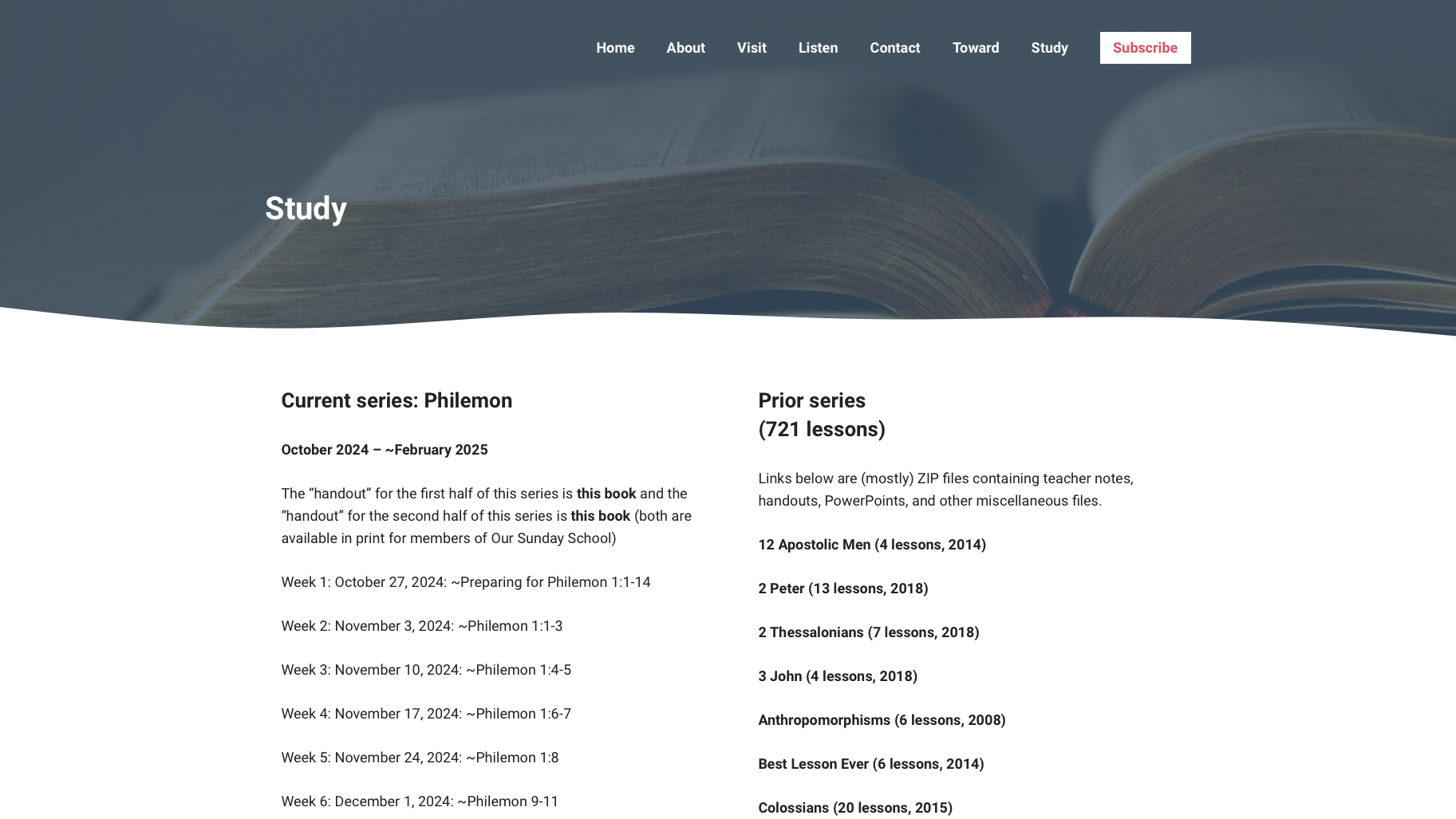 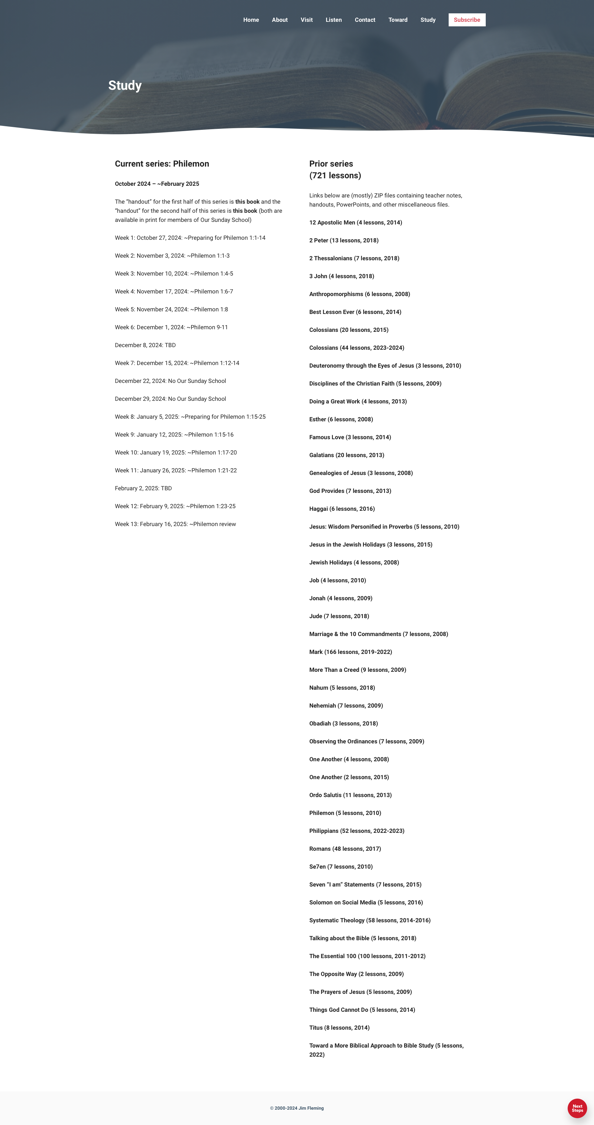 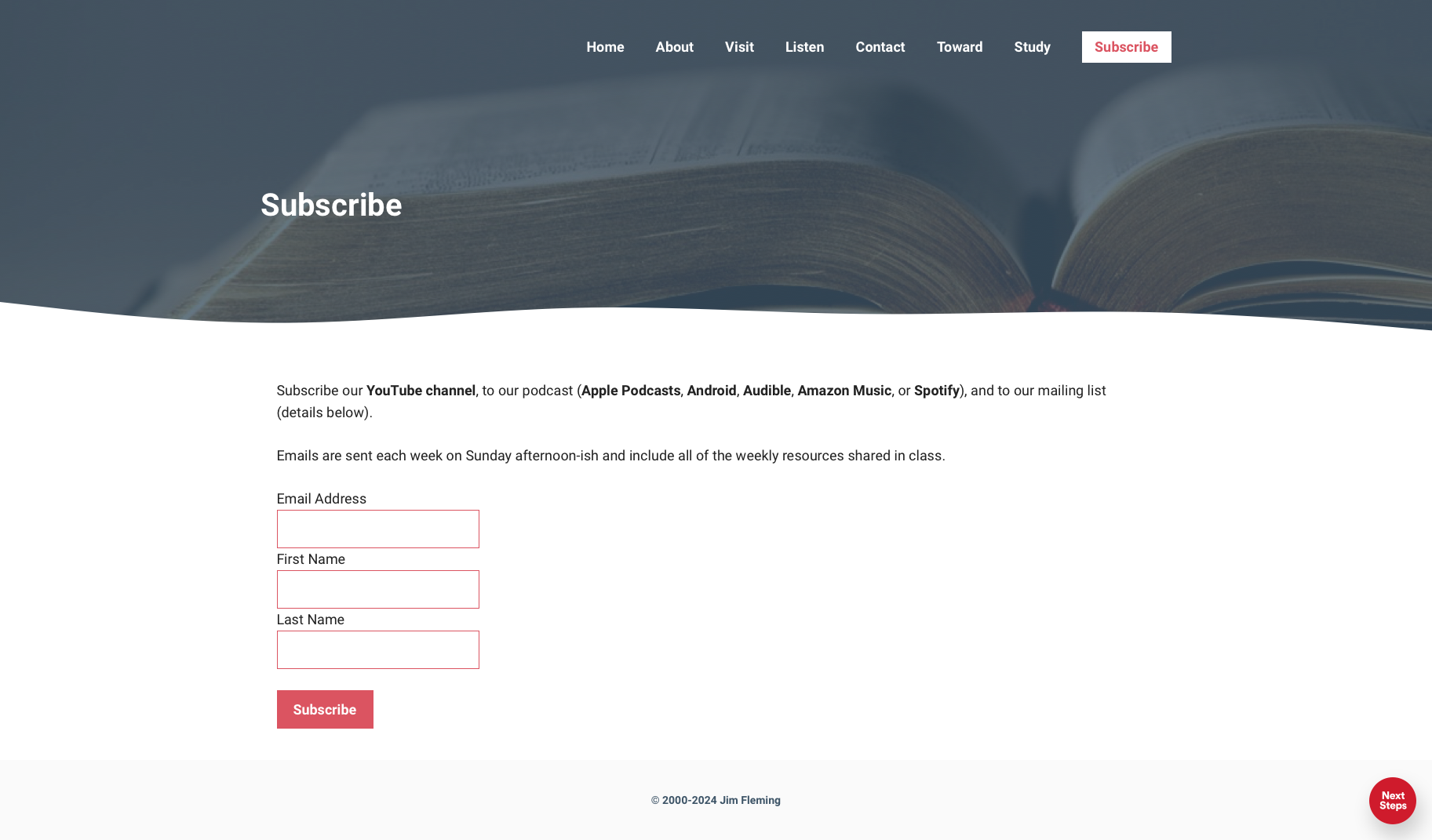 Page 6: About This Resource
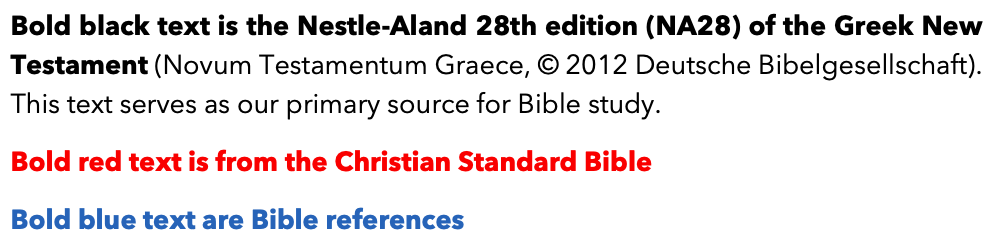 Page 7: About This Resource
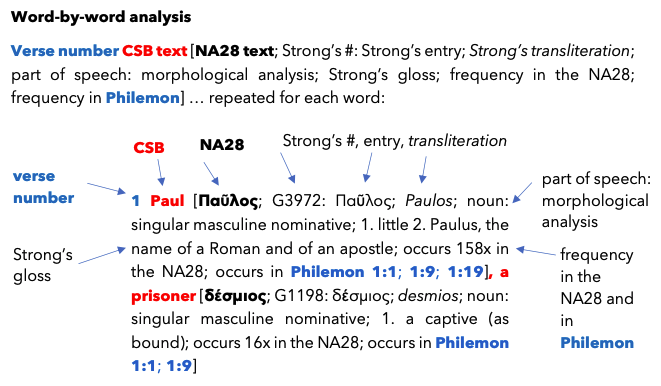 Pages 7–8: Commentaries
Pages 9–13: Cheat Sheets for Greek
Page 14: Broad Overview of Geography
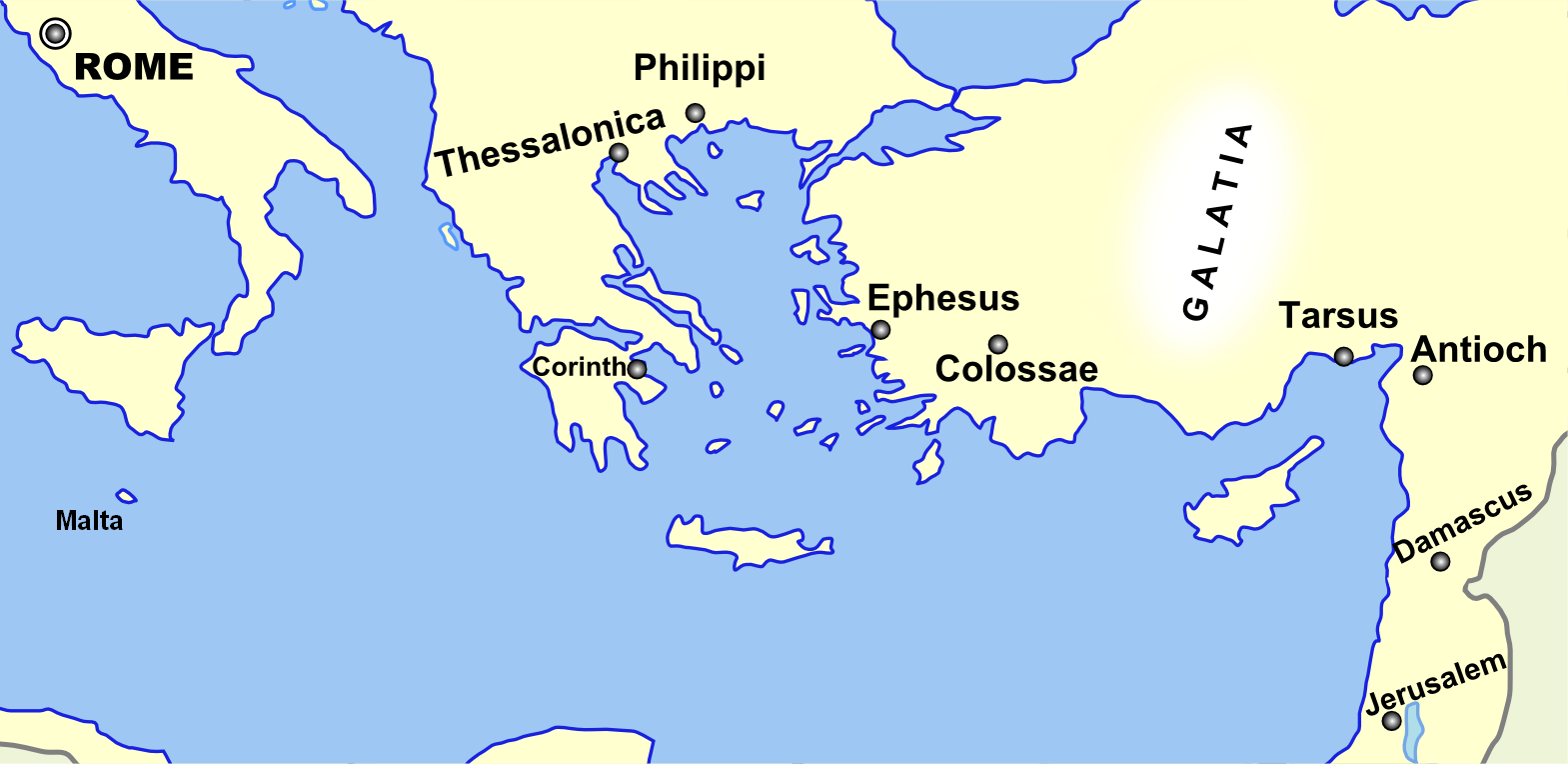 Monozigote. (2012). Broad Overview of Geography Relevant toPaul of Tarsus [Map]. Wikipedia.
Today’s class: Philemon introduction
“Introduction” of the handout
Brief history of Colossae
Brief history of the Colossian church
Preparing for Philemon 1:1–14
Brief History of Colossae
Used to be a big deal
Had dwindled by the time of Paul
Known for its “fusion of religious influences” (Wikipedia)
Colossae today
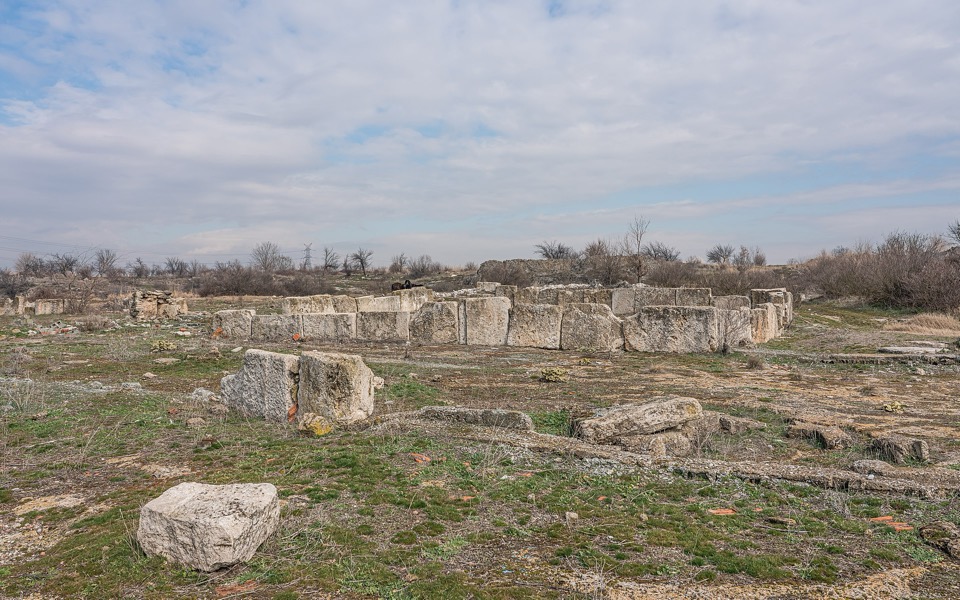 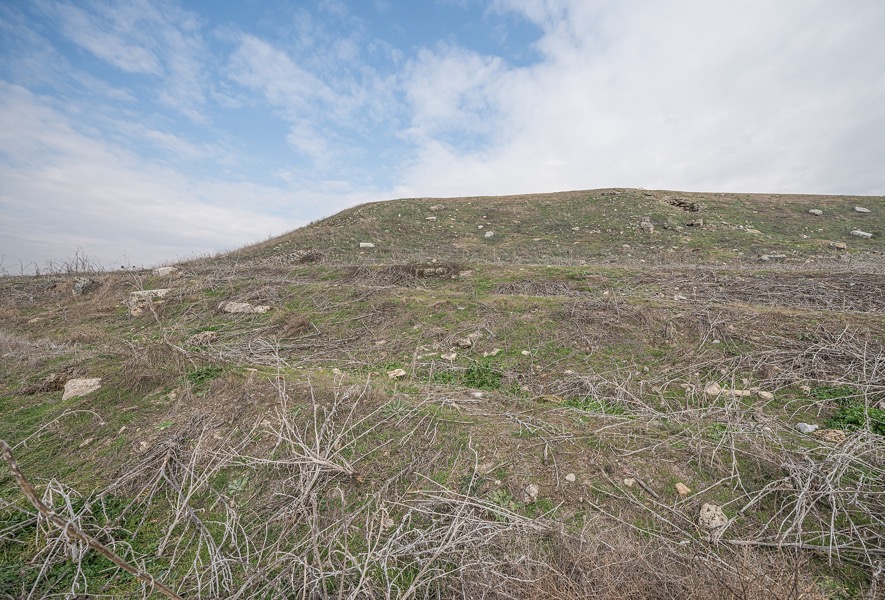 By A.Savin - Own work, FAL, https://commons.wikimedia.org/w/index.php?curid=87546204
Today’s class: Philemon introduction
“Introduction” of the handout
Brief history of Colossae
Brief history of the Colossian church
Preparing for Philemon 1:1–14
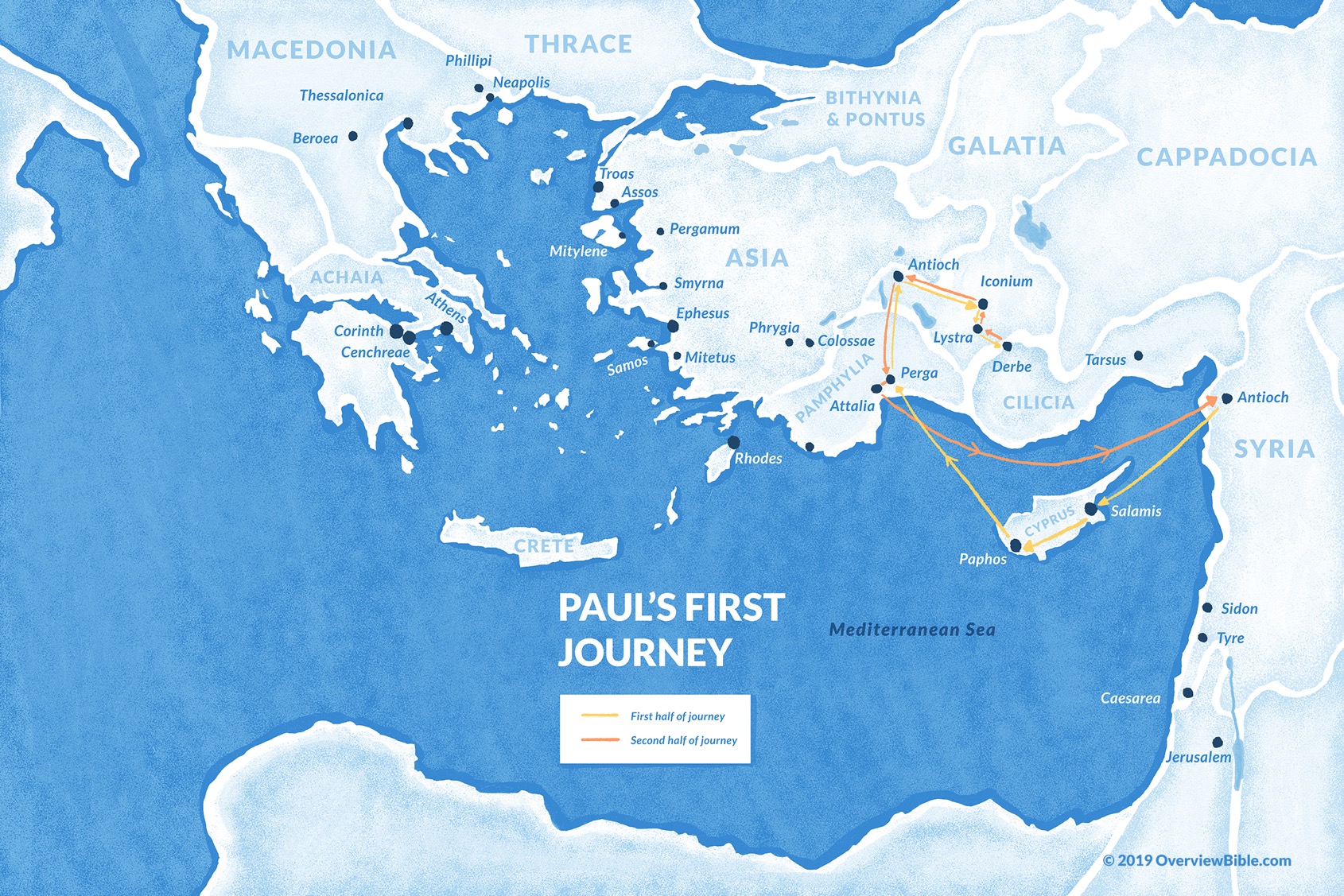 #1
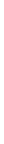 ~Acts13–14
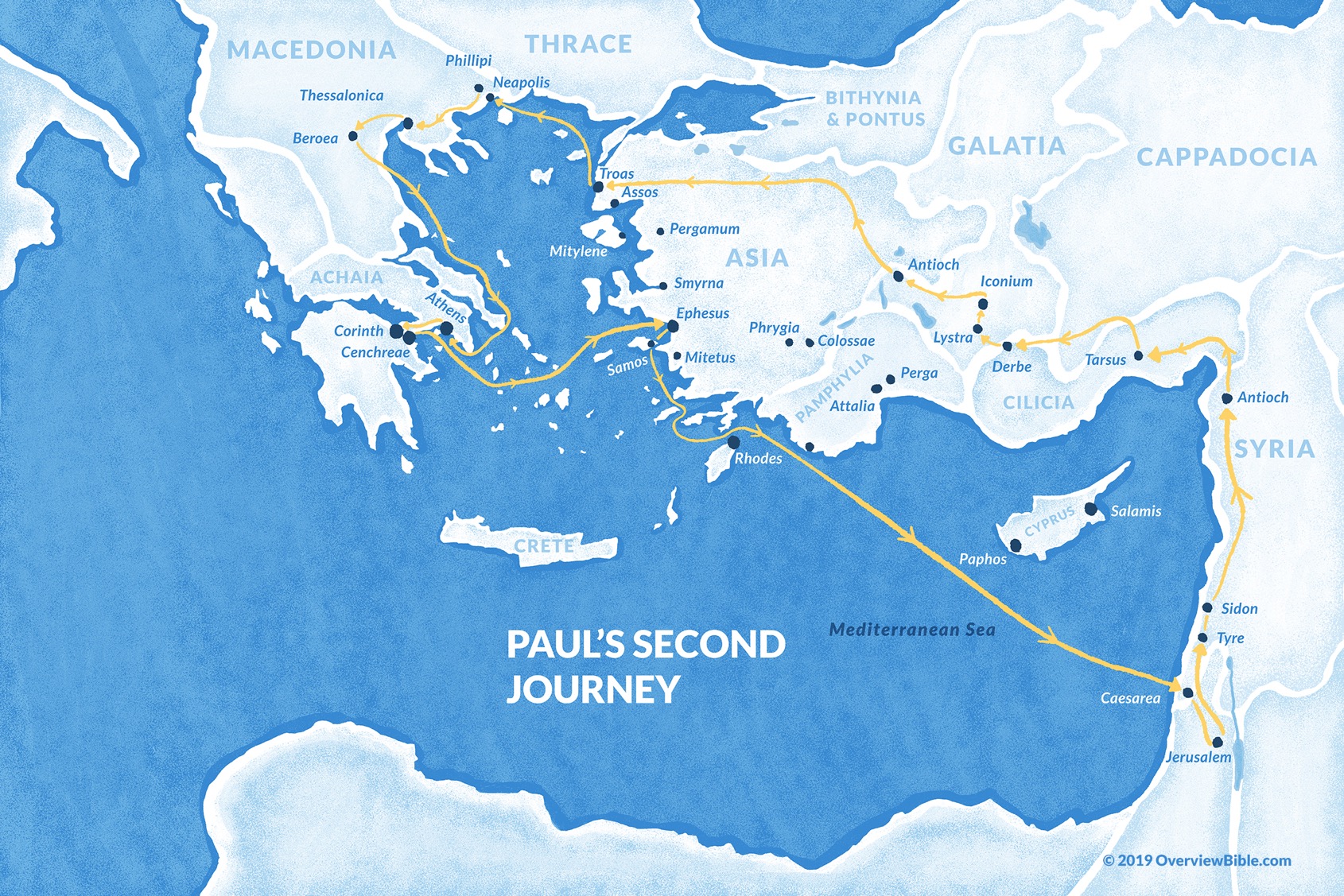 #2
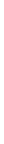 ~Acts15:40 –18:22
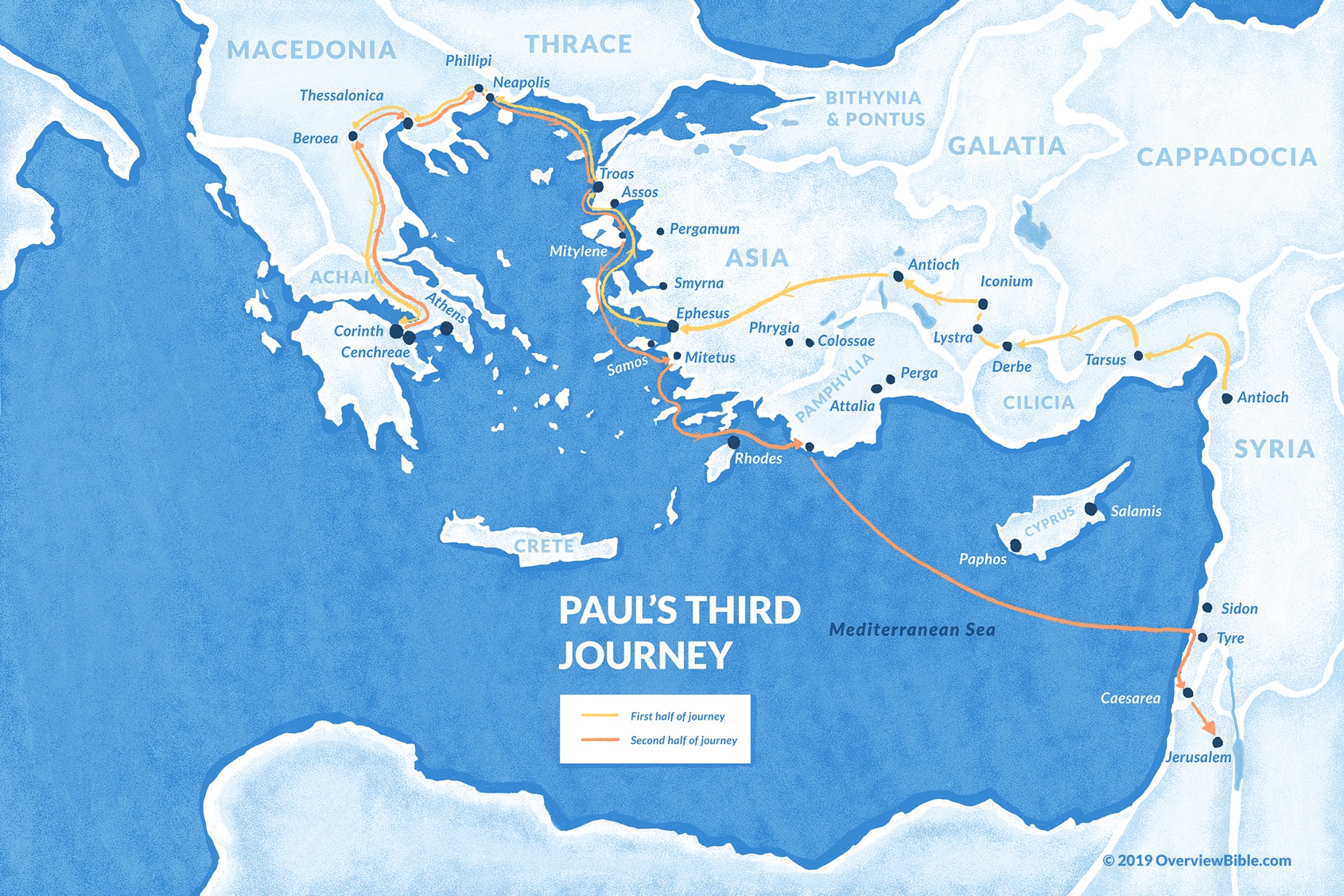 #3
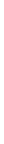 ~Acts 18:23 – 21:15

Colossae?18:23 – 19:10
Today’s class: Philemon introduction
“Introduction” of the handout
Brief history of Colossae
Brief history of the Colossian church
Preparing for Philemon 1:1–14
Preparing for Philemon 1:1–14 (page 16)
Pray with othersHear with othersThink with othersStudy with others		In class, as tablesShare with othersInvite others			After class
In class, as a class
Preparing for Philemon 1:1–14 (page 16)
Pray with othersHear with othersThink with othersStudy with others		In class, as tablesShare with othersInvite others			After class
In class, as a class
Preparing for Philemon 1:1–14 (page 16)
Pray with othersHear with othersThink with othersStudy with others		In class, as tablesShare with othersInvite others			After class
In class, as a class
Preparing for Philemon 1:1–14 (page 16)
Pray with othersHear with othersThink with othersStudy with others		In class, as tablesShare with othersInvite others			After class
In class, as a class
Preparing for Philemon 1:1–14 (page 16)
Pray with othersHear with othersThink with othersStudy with others		In class, as tablesShare with othersInvite others			After class
In class, as a class
Preparing for Philemon 1:1–14 (page 16)
Pray with othersHear with othersThink with othersStudy with others		In class, as tablesShare with othersInvite others			After class
In class, as a class
Preparing for Philemon 1:1–14 (page 16)
Pray with othersHear with othersThink with othersStudy with others		In class, as tablesShare with othersInvite others			After class
In class, as a class
Reminder: Commentaries
Quote are due to Jim by Thursday night
If you would like one, let Jim know
Prayer time
Write down your prayer requests (on the Weekly Update or in the comments
Lean in, engage, and pray for someone not with you
Be out of this room by 9:50
Go worship
Philemon: week X (pages X–XX)
Preparing for Philemon 1:1–14 (page 16)
Pray with othersHear with othersThink with othersStudy with others		In class, as tablesShare with othersInvite others			After class
In class, as a class
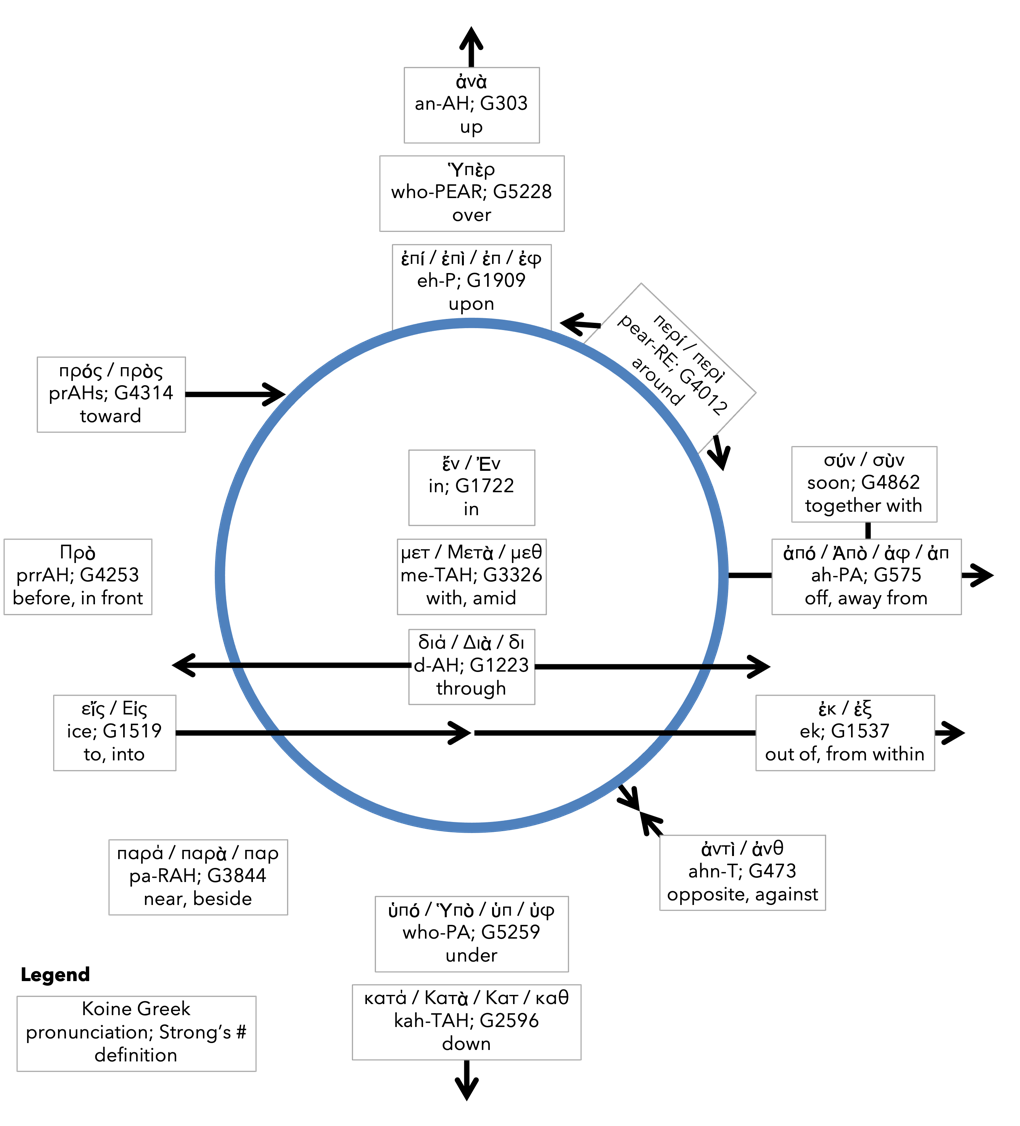 Prepositioncircle (page 11)
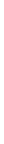 BDAG on morphe(mor-FAY)definition
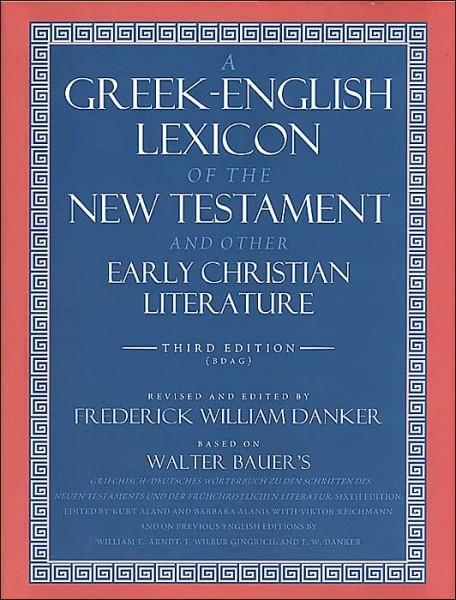 Dr. Gregory K. BealeQuote
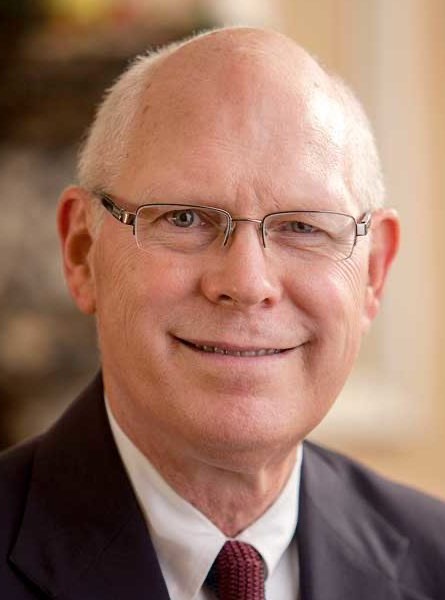 F. F. BruceQuote
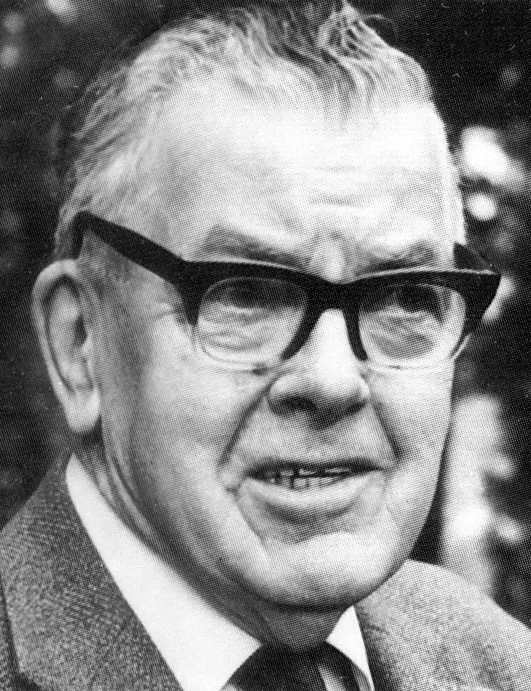 CyprianQuote
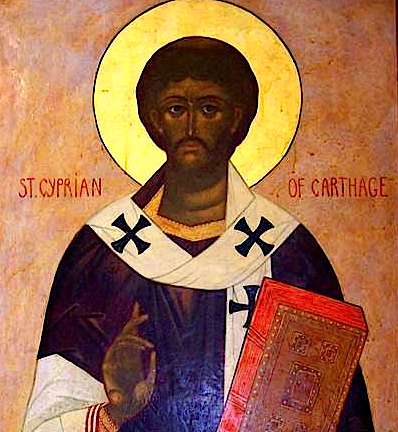 Dr. John DavenantQuote
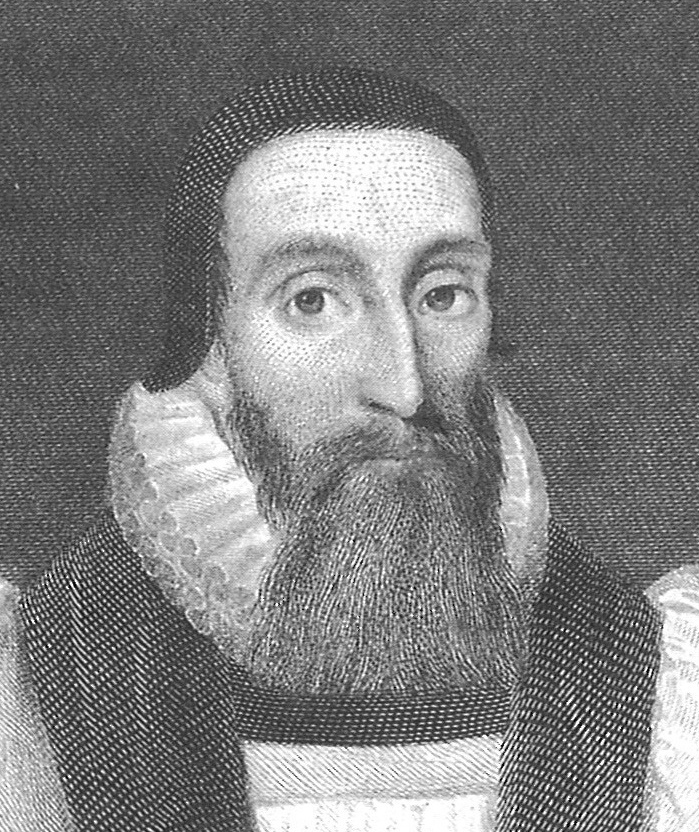 Dr. James D. G. DunnQuote
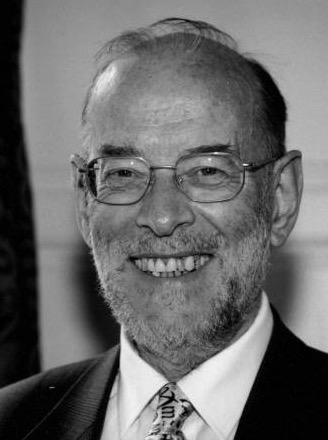 Dr. David GarlandQuote
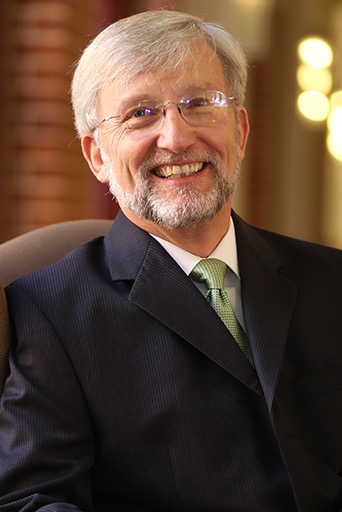 Dr. Murray J. HarrisQuote
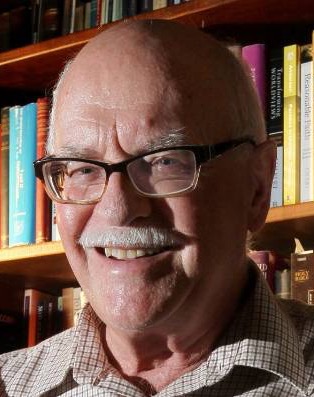 Dr. R. Kent HughesQuote
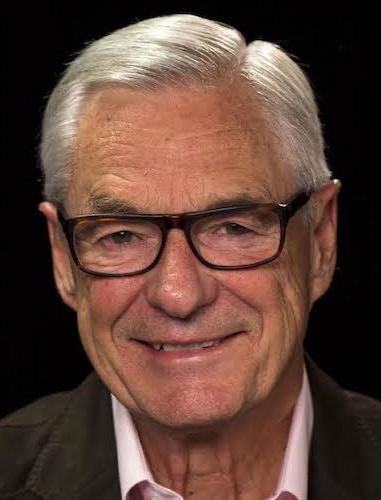 R. C. LucasQuote
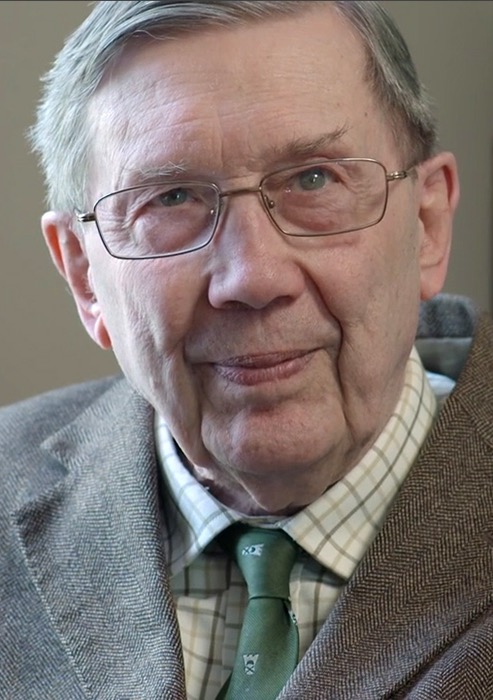 Dr. Scot McKnightQuote
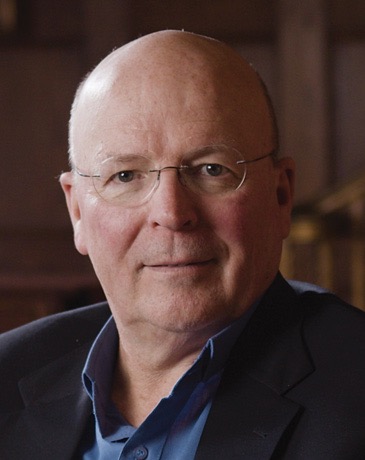 Philip MelanchthonQuote
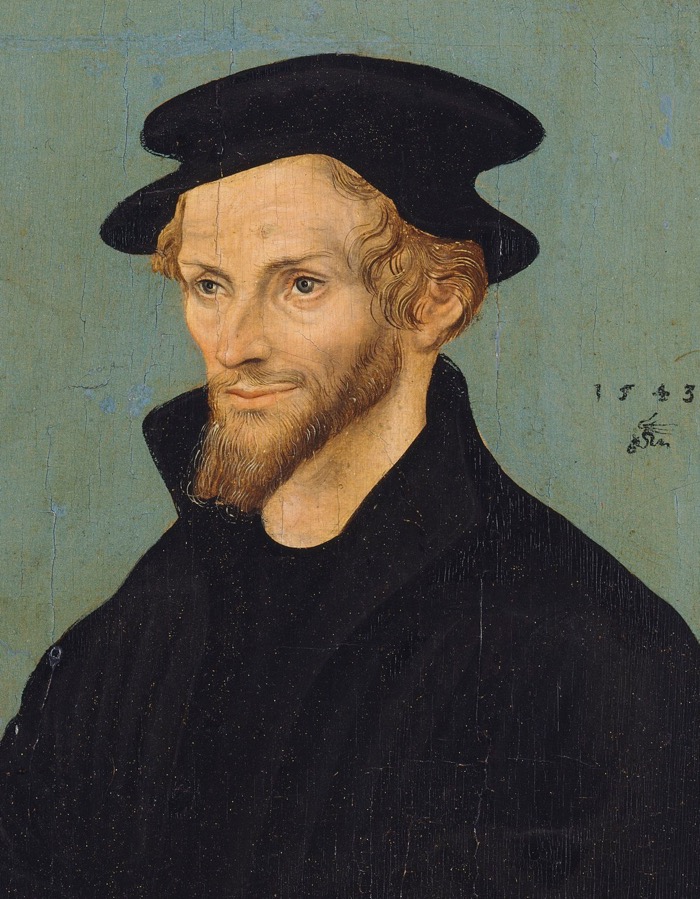 Dr. Douglas J. MooQuote
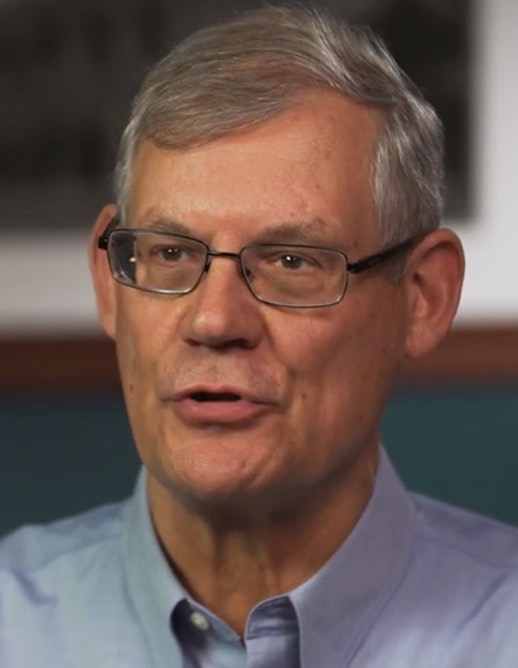 Dr. R. Scott Pace& Dr. Daniel L. AkinQuote
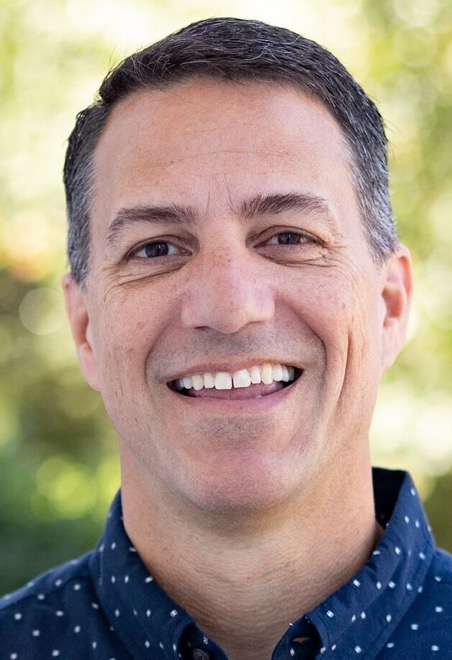 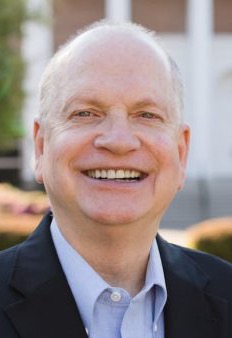 Dr. David W. PaoQuote
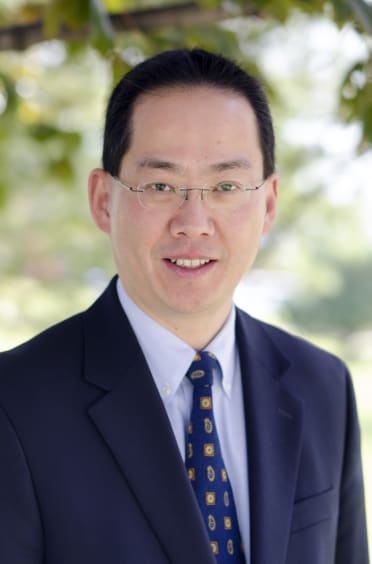 Dr. Alan ThompsonQuote
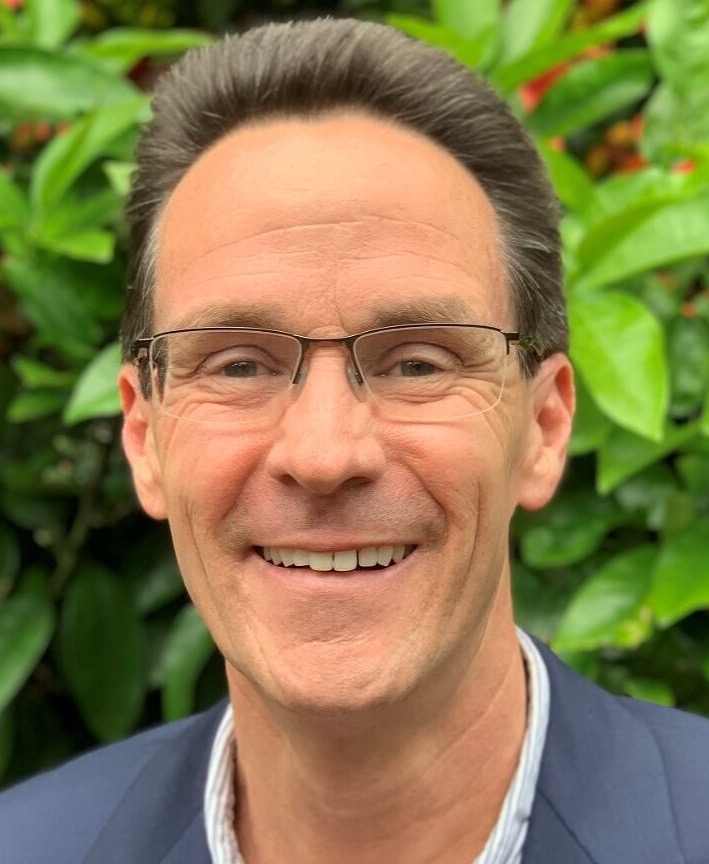 Dr. John F. Walvoord& Dr. Roy B. ZuckQuote
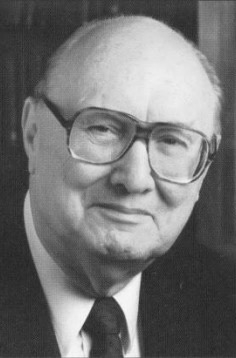 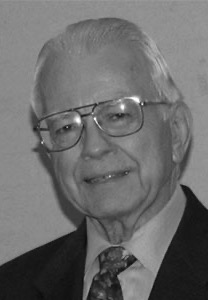 Jen WilkinQuote
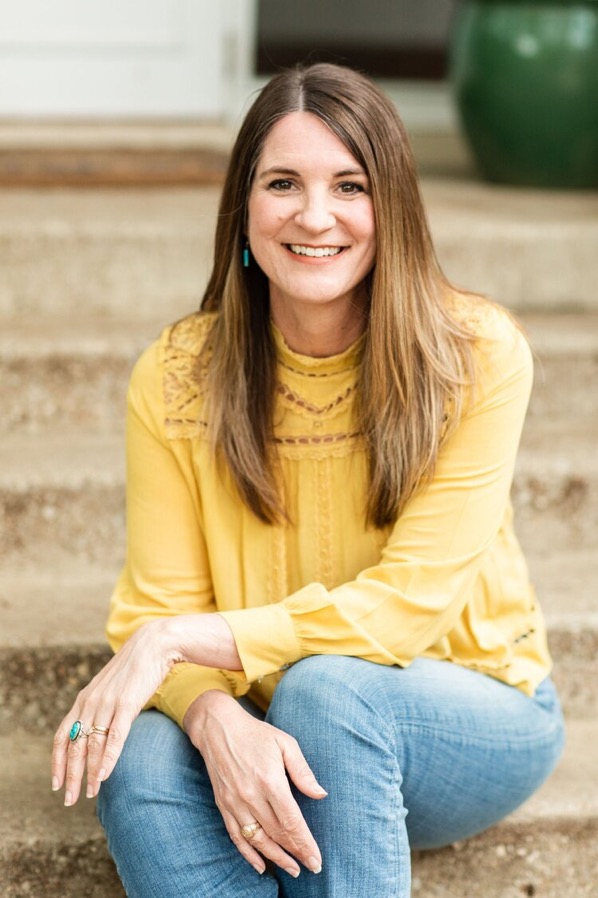 Dr. N. T. WrightQuote
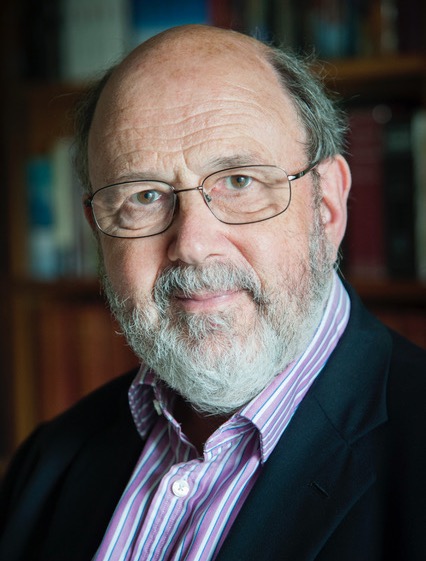